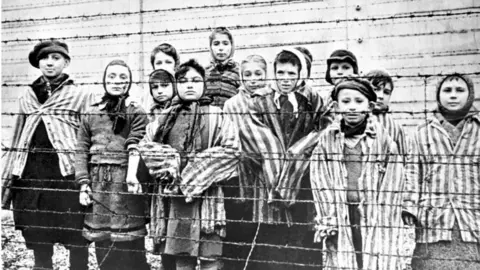 HOLOCAUST
40. HODINA
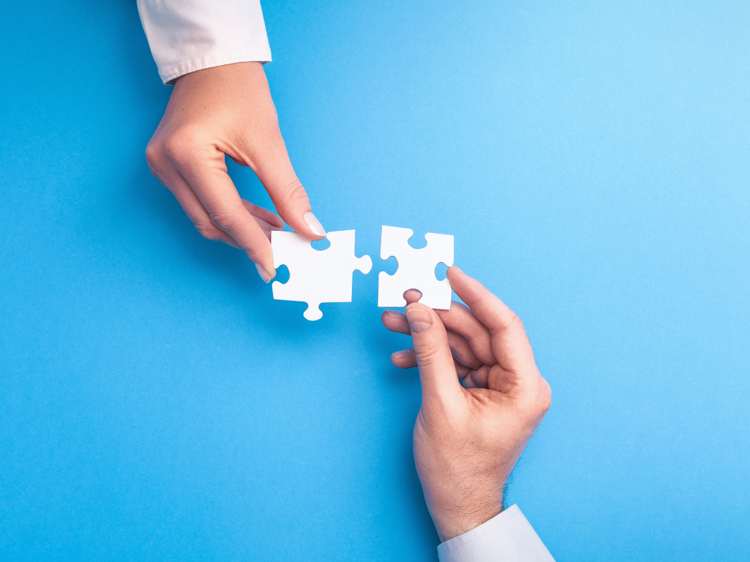 2. světová válka - data - Spojte odpovídající
PŘIŘAZOVAČKA
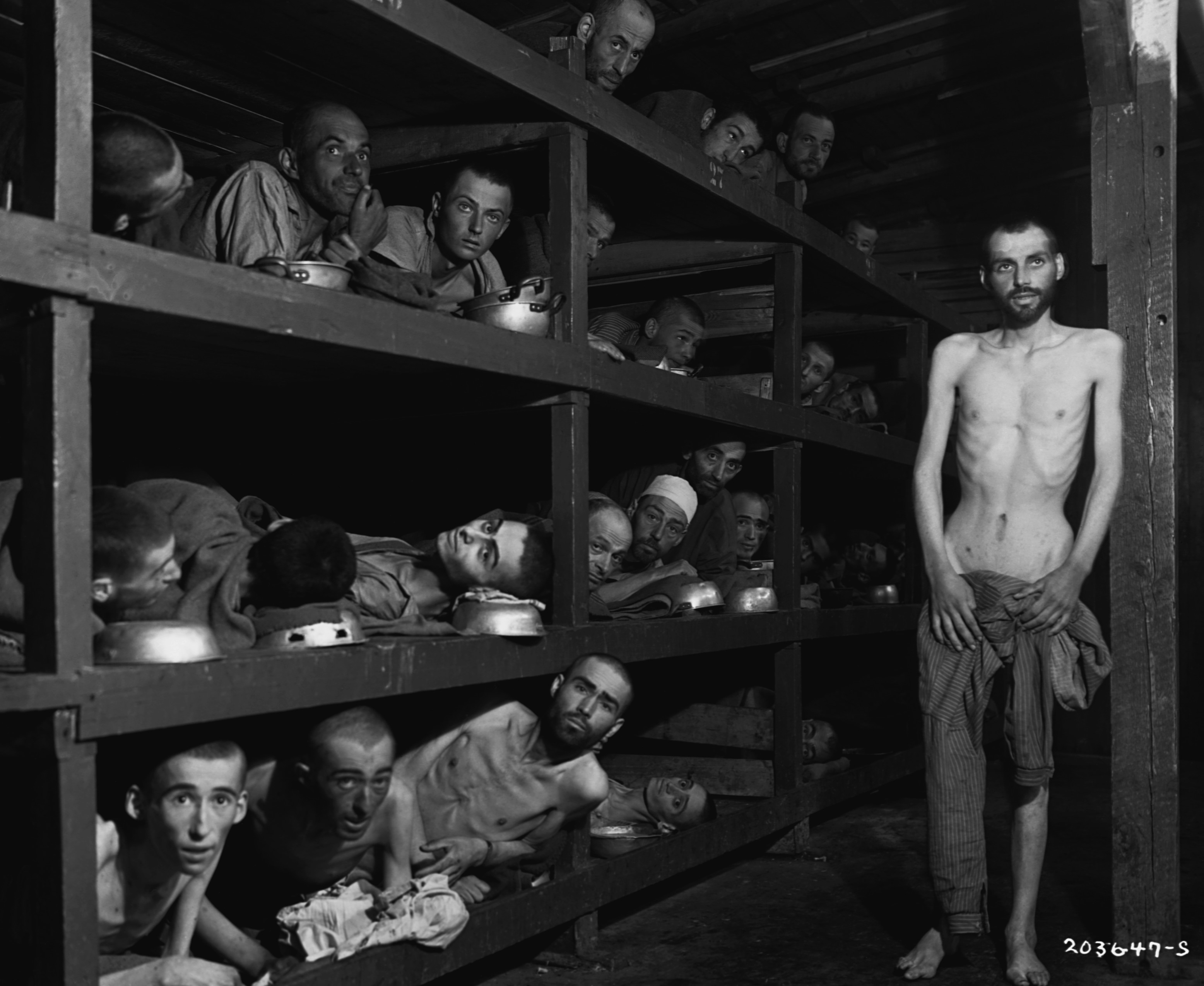 HOLOCAUST
2. světová válka = vyhlazovací
rasová teorie nacistů → germánská čistá rasa x rasy méněcenné (Židé, Romové, Slované – určené k vyhlazení)
holocaust = šoa = vyhlazení
později rozhodnuto o vyvražďování Romů, Slovanů, mentálně postižených a homosexuálů
tzv. konečné řešení židovské otázky = plán likvidace celého židovského národa
Židé byli převáženi do vyhlazovacích koncentračních táborů → smrt v plynových komorách a automobilech
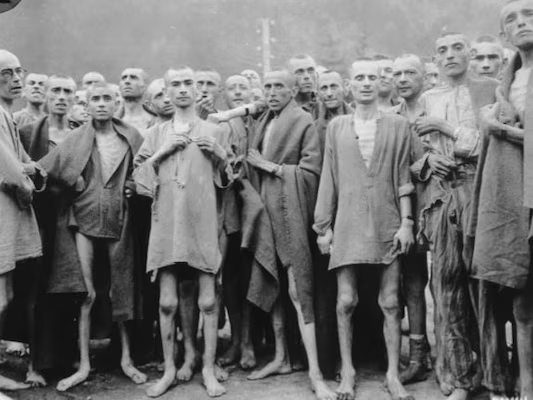 CELKEM VÍCE NEŽ 6 MILIONŮ OBĚTÍ
HOLOCAUST
možná záchrana:
snaha o získání falešných dokladů
ukrývání
emigrace do neutrálních států – hlavně Švýcarska a Švédska
KONTROLA PL
ANTISEMITISMUS
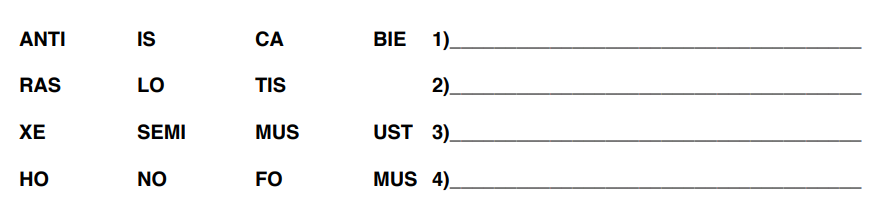 RASISMUS
XENOFOBIE
HOLOCAUST
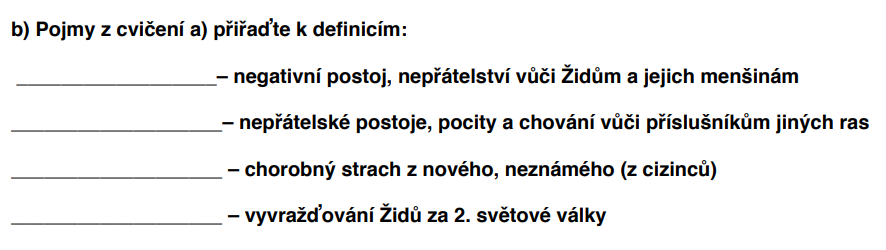 ANTISEMITISMUS
RASISMUS
XENOFOBIE
HOLOCAUST
P

A

O

N
Í
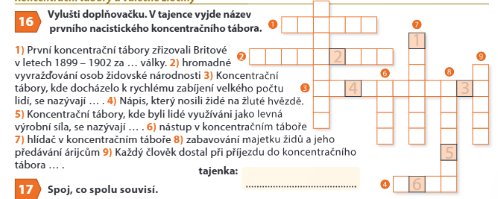 2)
B  Ú  R  S   K  É
DOZ

RCE
H  O  L   O C  A  U  S   T
Č

SLO
V  Y   H  L   A  Z  O  V  A  C   Í
P
E
L
RI
ZAC
DACHAU
J   U  D  E
3) Vyber správnou odpověď. Dle pořadí poté doplň níže informace o konc. táboře Osvětim:
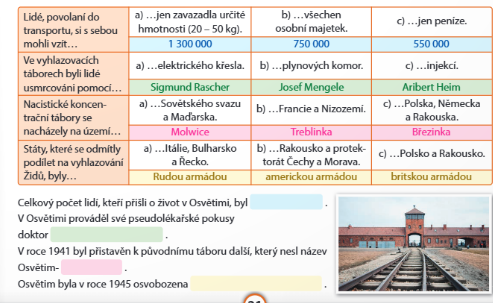 1 300 000
Josef Mengele
Březinka
Rudou armádou
VIDEO
Likvidace cikánského tábora v Osvětimi - ČT edu - Česká televize
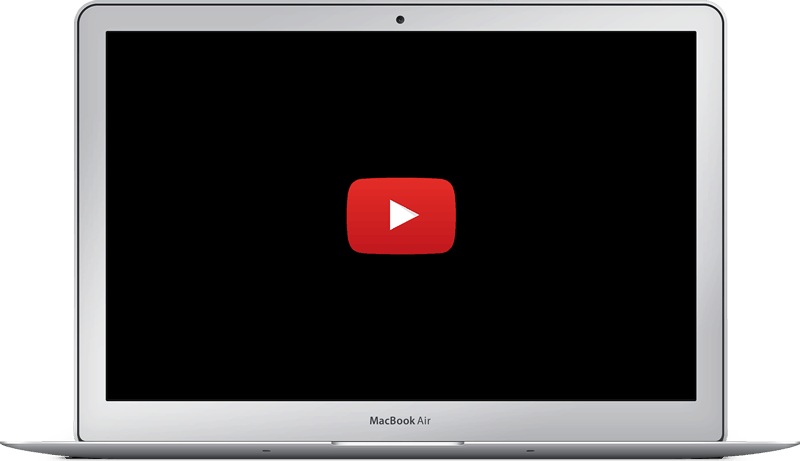